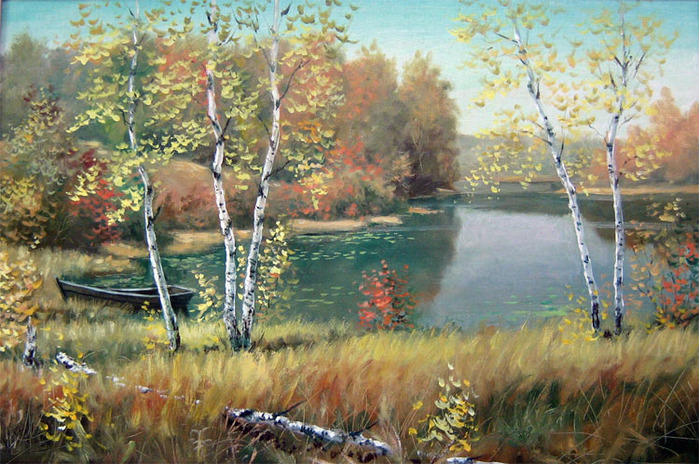 Изложение
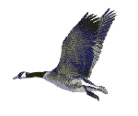 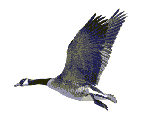 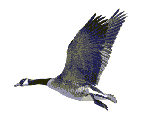 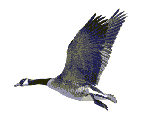 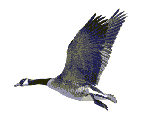 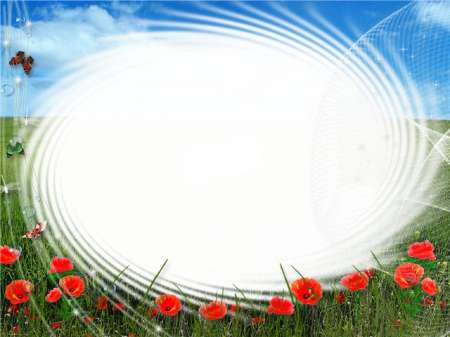 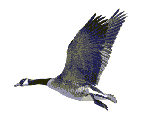 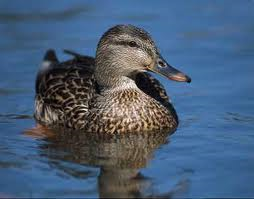 Отгадай загадку.
Пёстрая крякушка
Ловит лягушек.
Ходит вразвалочку,
Спотыкалочку.
утка
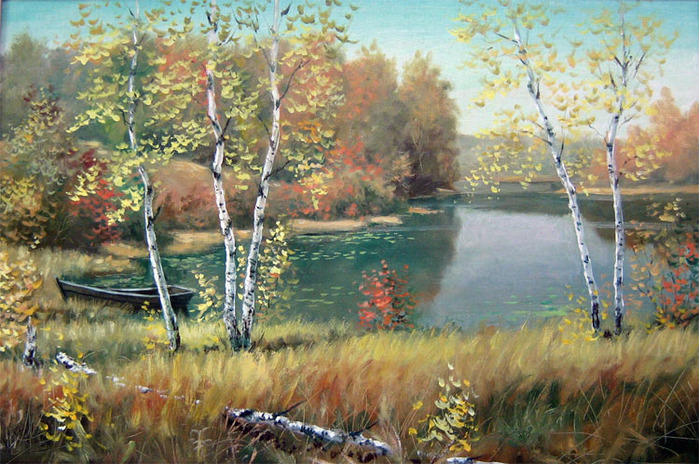 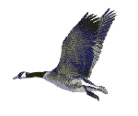 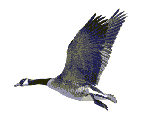 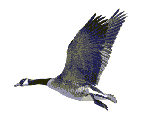 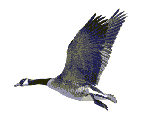 Утки
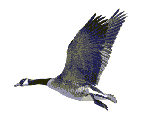 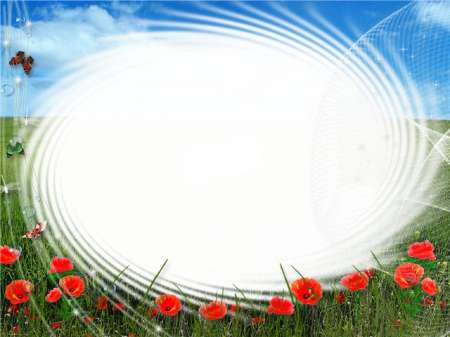 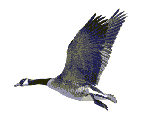 Прочитайте текст:
По озеру плавали утки. Мальчики стали
кидать в них камни. Камень сильно ушиб утку. Бедная птица погрузилась в воду.
Утки могли улететь. Ведь мальчики и их
могут покалечить. Но утки не улетели. Они
окружили раненую подружку и помогли ей выплыть. Стыдно стало мальчикам.
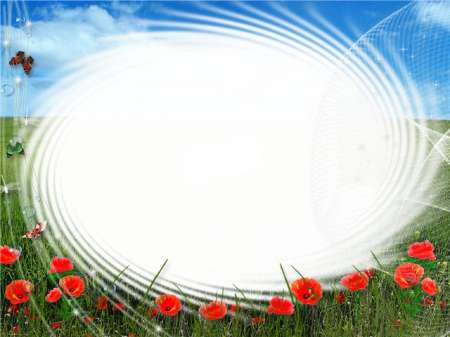 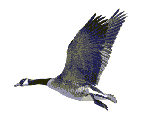 Ответь на вопросы:
Зачем мальчики стали кидать в
   уток камнями?
Почему утки не улетели?  
Как они помогли раненой подруж-
  ке?             
Почему мальчикам стало стыдно?      
Чему  учит нас этот рассказ ?
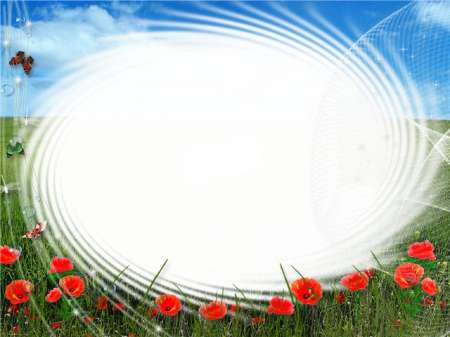 Вставь буквы. Объясни написание.
К…дать -
и
кинет
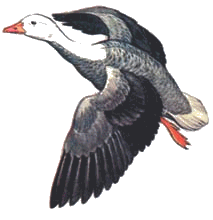 м…гли -
о
мог
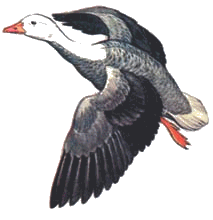 уши… -
б
ушибиться
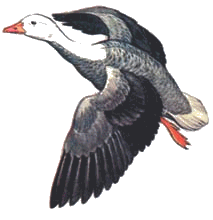 ул…теть -
е
полёт
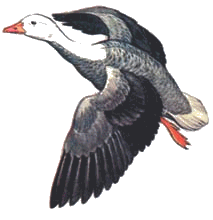 подру… ка -
ж
дружить
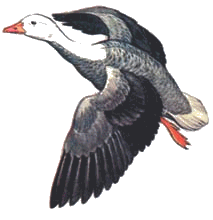 пом…гать -
о
помощник
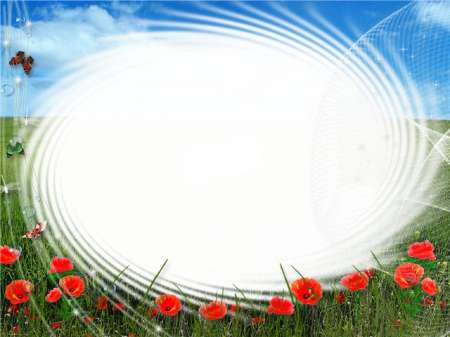 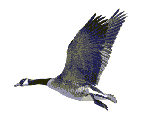 Прочитай по слогам и 
запомни написание!
Плавали, покалечить,
остальные, окружили,
раненую, подружку.
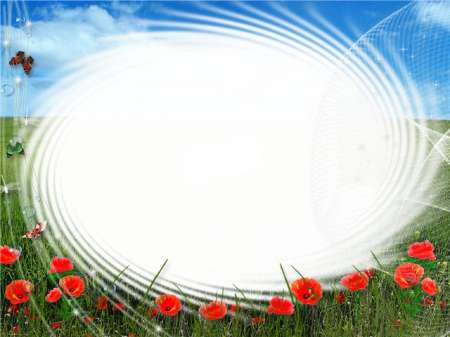 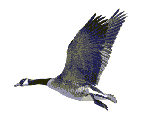 Напиши изложение по плану.
Жестокие забавы мальчиков.
2.  Раненая утка.
3.  Взаимовыручка птиц.       
4.  Раскаяние мальчиков.